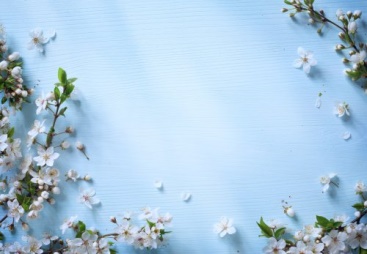 Gi¸o ¸n héi gi¶ng 20/11

§Ò tµi: Ch¾p ghÐp 
c¸c h×nh h×nh häc 
thµnh bøc tranh b«ng hoa



Løa tuæi : MÉu gi¸o bÐ
GV: Phïng ThÞ Kim Oanh
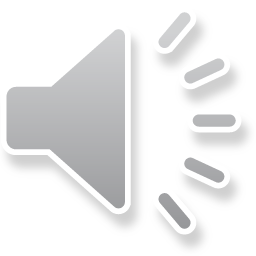 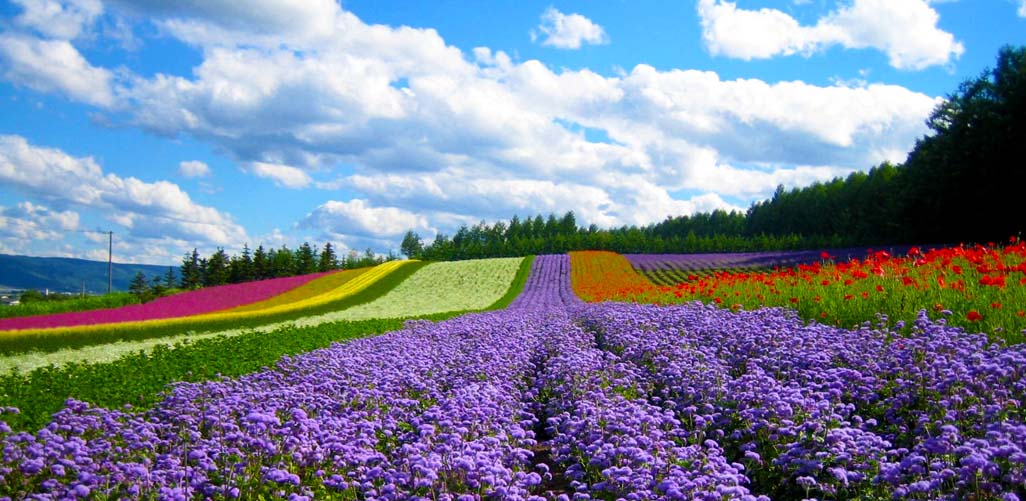 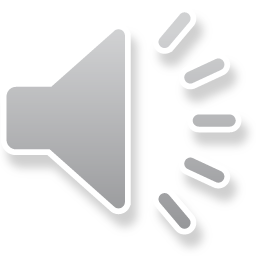 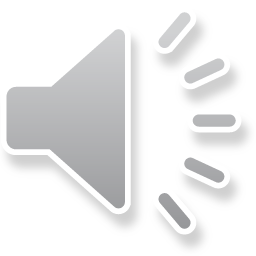 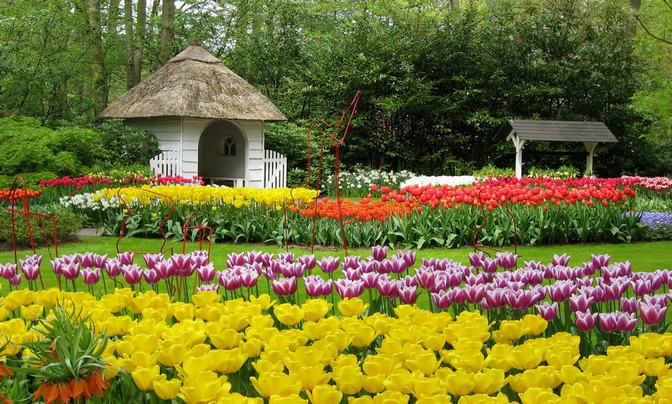 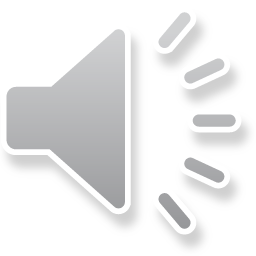